AvePoint Solutions for Office 365 with Microsoft Azure
Making productivity benefits of the cloud a reality
Purpose of this deck – Hidden slide
This document provides positioning to support the AvePoint Solutions for Office 365 story and is targeted primarily at customers at the IT Decision-Maker level. This document will help define the AvePoint/Microsoft relationship and value propositions.
The Goals of Modern Productivity
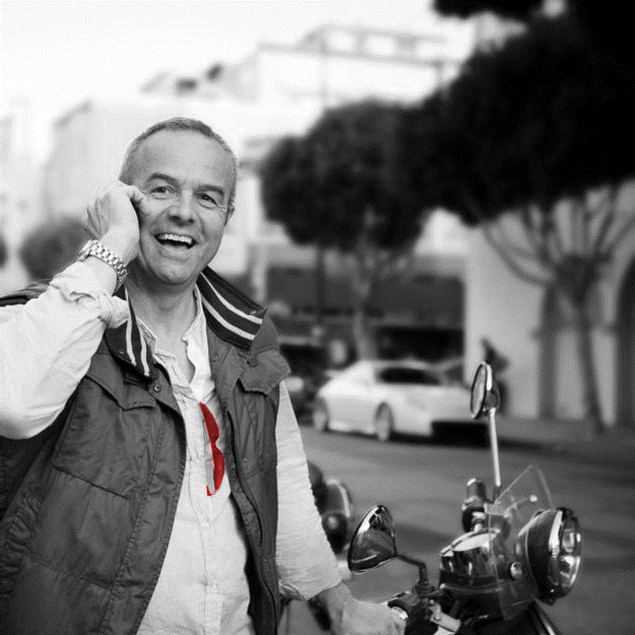 Improve our position with advantage
Get the most from our resources
Grow efficiency and improve processes
Enable modern business models
Modern Productivity
[Speaker Notes: Modern productivity is happening. With 4.3 connected devices per adult and 44x fold data growth projection over the next decade1, we need to work more efficiently with data, streamline processes, adjust our business models, and gain the most out of your resources.  

1  IDC Digital Universe Study, sponsored by EMC, May 2010]
The Challenges of Modern Productivity
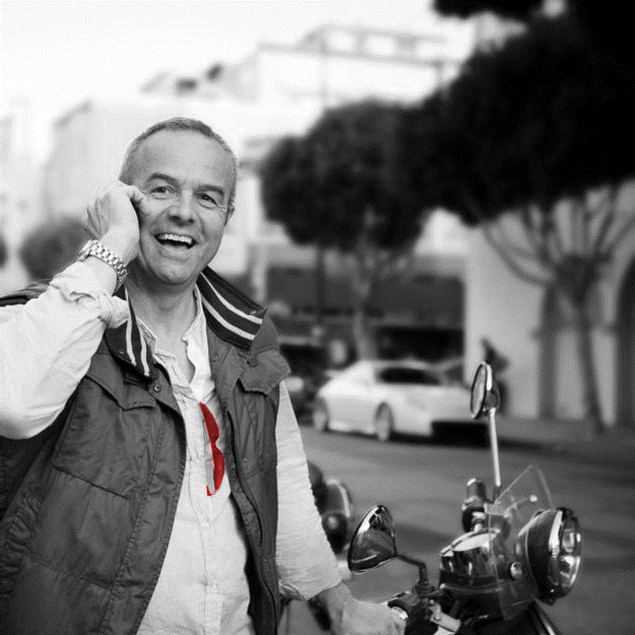 Data Explosion
Storage Sprawl
Hybrid Cloud
Connected Everything
Modern Productivity
[Speaker Notes: There are also downsides to modern productivity. Where do we store all that data efficiently and securely? How do we quickly find a needle in haystack when we need to? What is the best way to manage the hybrid cloud?]
Microsoft & Office 365 – The Platform
Modernize productivity 
Eliminate the burden and cost of old software
Establish a foundation for:
Improving productivity
Enabling effective collaboration
Enterprise social

					     But how do you get there…
[Speaker Notes: Microsoft with Office 365 provides the modern productivity platform to improve enterprise-level productivity and collaboration. While you know that the cloud is the way to modernize and simplify IT, you might also have concerns about disrupting business continuity, gaining buy-in from employees, and doing the whole thing right. Perhaps you may not even know where to start.]
It Doesn’t Have to Be Daunting…
All you need is:
A solid plan 
A proven process
An experienced team
And, tools that automate and control the process
And, a vision of what your new world can look like…
[Speaker Notes: What you need is a plan, a proven process, the right team and right tools and most importantly a vision of where you want to end up. And we have the answer…]
AvePoint Has The Tools and The Team
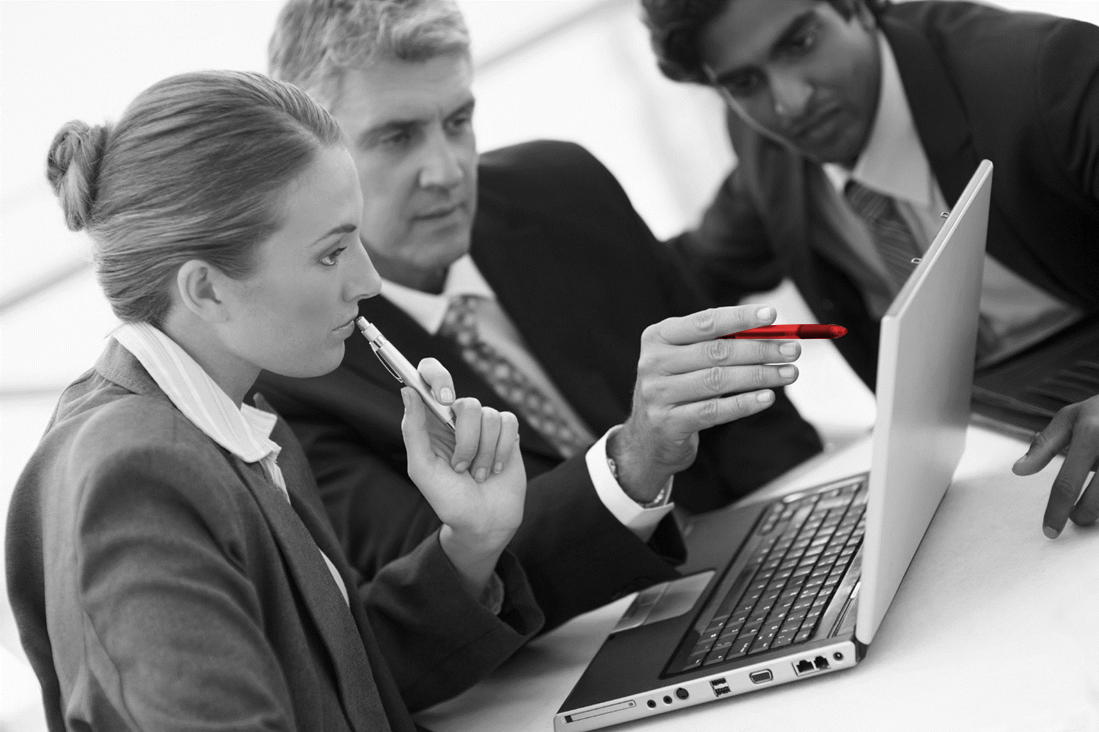 AvePoint Online Services
Experience, best practices, and proven process
Architecture and implementation tools

Control your business data
Plan and implement compliance and governance
Monitor and rapidly respond

Archive your way
Eliminate the clutter
Access archives immediately and appropriately
[Speaker Notes: AvePoint with the Microsoft Cloud helps make the transition to the cloud easier, quicker, and smarter. They provide the tools to establish a sound and secure approach that will align your productivity environment with your business needs. Onboard users seamlessly, and with minimal disruption to the business. Establish an information storage and archiving strategy that allows you to control access and compliance, while enabling collaboration and freedom with confidence.]
AvePoint - Bringing It All Together
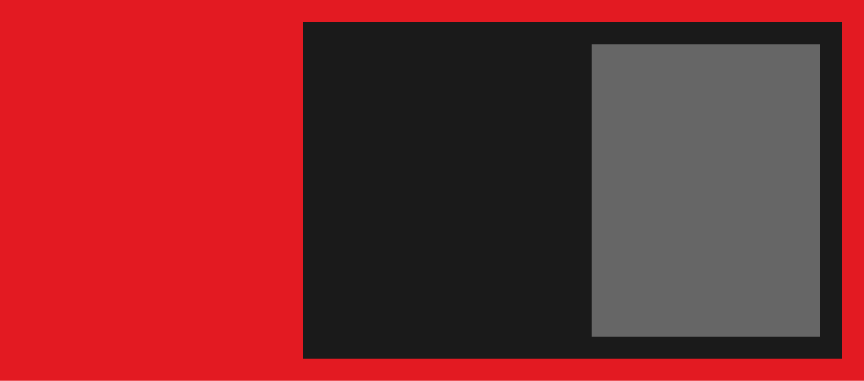 Responsible
Data Management
Smart
Archiving
Simple
On-Boarding
Easiest way to onboard your business to the cloud
Information migration, administration, and governance
Turn your archive strategy into an asset
[Speaker Notes: AvePoint Solutions help remove roadblocks, transform business processes, and get you to Office 365 the right way.  

AvePoint Online Services helps you achieve responsible data management, by migrating from various siloed and unsecured locations (i.e. file shares, desktops, and online storages) to OneDrive for Business. 

Even if you haven’t made the move to the cloud, DocAve Archiver with StorSimple, offers you a scalable, hybrid cloud storage solution, keeping active data on-premises, while pushing archived data to Azure.]
Toolset for the Modern Productivity Platform
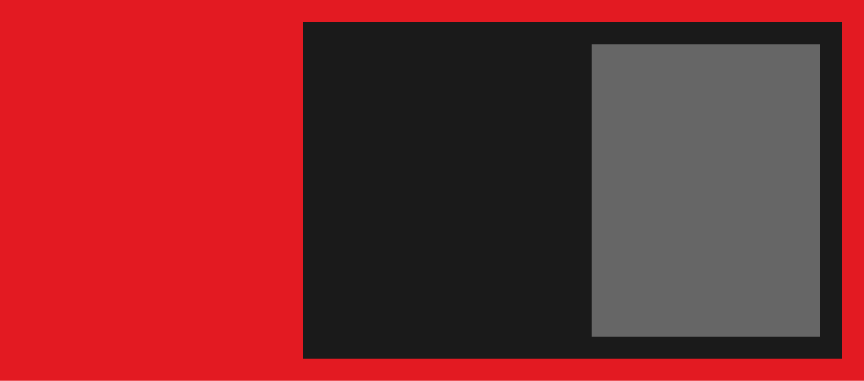 Simple
On-Boarding
Responsible
Data Management
Smart
Archiving
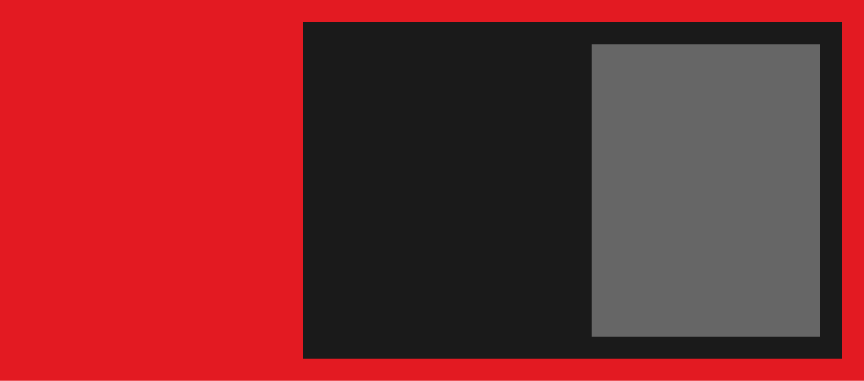 DocAve Migrators
AvePoint Online Services
DocAve Archiver
Microsoft Azure
OneDrive for Business
StorSimple
Office 365
[Speaker Notes: Technology behind the solutions consist of:

DocAve Migrators + AvePoint Online Services + Azure + Office 365

AvePoint Online Services (DocAve Online, Compliance Guardian Online, & Governance Automation Online) + OneDrive For Business

DocAve Archiver + StorSimple]
Simple Office 365 Onboarding
Common Concerns
Hard to get 
buy-ins
Implementing security and compliance
Can’t afford the disruption
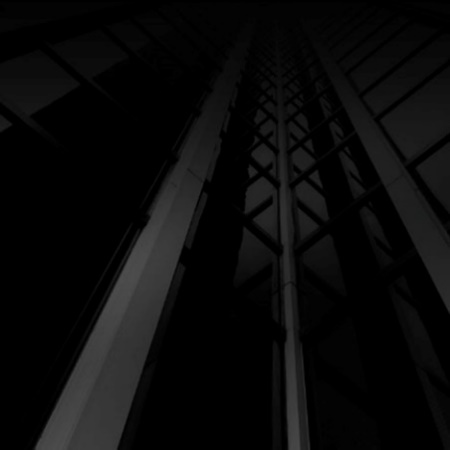 Impact of Concern
Plans fail before they start
Security and compliance risks everywhere
Employees use legacy and broken solutions
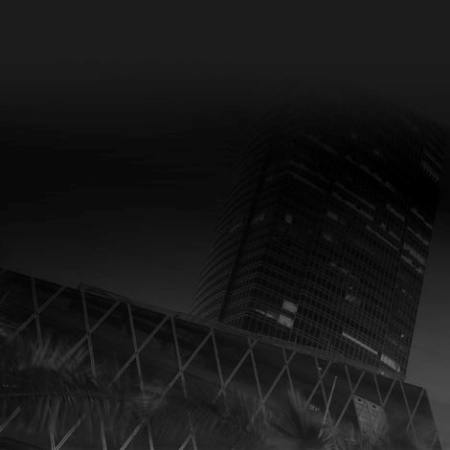 Simple
On-Boarding
[Speaker Notes: You might already have Office 365 licenses, but it is hard to plan and hard to get started. Plans might fail even before starting. You might also have general cloud concerns about scalability, risk, or hybrid management. 
It is hard to assess existing content to fully understand scope of environment and value of content. 
Other questions that might come to mind: how to support mobile users and provide 24x7 access? How do I manage and govern after deployment?  How to minimize the business disruption? How to ensure governance?]
Simple Office 365 Onboarding
AvePoint Solutions help remove roadblocks and get you to Office 365 the right way
Office 365 done well
Get all the tools you need to plan, implement, and monitor Office 365 migration
Be assured that your assets are safe, and your business is in good hands
Embrace the values of the cloud without losing control over content, structure, and security
Built-in
migration tools
Automated processes
Self-service
Fully integrated 
SaaS or IaaS
Access without interruption
Standardized information architecture
[Speaker Notes: AvePoint Solutions provide built-in migration, governance, and data protection to help ensure that onboarding to Office 365 is as fast, automated, and seamless as possible. To fully realize the economics and productivity gains you were hoping to achieve, AvePoint Solutions help with: 
Migration:
Find your content and analyze the current environment
Define the scope of migration
Discover any problems before running the actual migration
Migrate from 14 various legacy resources
Bring users to Office 365 with structured, proven tools, and migration strategies
 
Administration:
Provide your organization with fully integrated SaaS or IaaS.
Take full control over destination with AvePoint's centralized or delegated management for Office 365
Design your implementation of Office 365 to serve your business
Reduce startup hardware and software maintenance costs
Embrace the values of the cloud without losing control over content, structure, and security
Standardize information architecture configuration and security
 
Optimization:
Modernize administration by automating processes, enabling self-service, and creating a collaborative, empowered productivity environment
Azure on-demand infrastructure and unified management further enhance the scalability of Office 365 deployments
Allow users access without interruption]
Simple Office 365 Onboarding
The solution
AvePoint Online Services + DocAve Migrators + Microsoft Azure + Office 365 
Provide organizations with fully integrated SaaS or IaaS
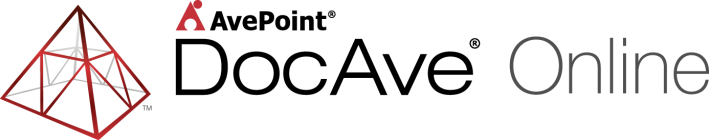 DocAve Migrators
[Speaker Notes: Office 365 is a cloud-based office or productivity solution from Microsoft, which provides Exchange, 
SharePoint, Lync, Office Web Apps, Skype, and the Microsoft Office Suite. 

AvePoint Online Services is the industry’s first and only 100% Microsoft Azure-based Software-as-a-Service (SaaS) platform for Office 365. It empowers organizations to extend cloud computing as dictated by specific business needs.

DocAve Migrators help quickly consolidate enterprise content from legacy systems or previous Microsoft SharePoint versions into Microsoft SharePoint Server and SharePoint Online.

Microsoft Azure is Microsoft’s cloud platform, providing the public cloud for the solution.]
Simple Office 365 Onboarding - Case Study
Albion Scaccia 
Users don’t have access to what they are looking for because data is distributed across multiple systems
Store important information on local hard drives
Why the solution worked
Migrated company email and documents and applied governance to Office 365 and ServicePoint365 via DocAve hosted on Azure 
Enabled employees to collaborate better through uninterrupted access to content both in and out      of office
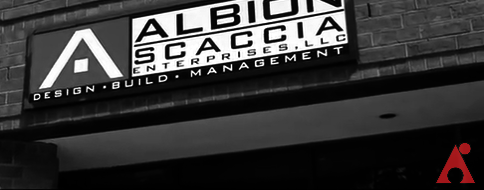 “While Microsoft provides Albion Scaccia with the confidence that their environment can be accessed at all times, DocAve Online allows us to cater to the individual. If a user needs to restore a document or site that has been lost or corrupted, we can do so within an hour. “

David Huseonica, President and CEO, Cloud AG
Full case study: http://www.avepoint.com/resources/case-studies/Albion-Scaccia-Enables-Constant-Access-to-Business-Data/
[Speaker Notes: Albion Scaccia is a commercial construction company. Though it runs its primary operations out of its Atlanta headquarters, nearly half of the company’s employee base often works at its customers’ construction sites. This makes connectivity a necessity for communication within the company. Previously, the company relied upon an on-premises instance of Microsoft Exchange hosted on servers in house and collaborated primarily through email and local file shares.
However, Albion Scaccia experienced an incident in 2013 where its server went down for three full business days. During that time, employees could access neither email nor the file share folders where they stored documents, posing a major challenge to business operations and overall productivity. In order to prevent future outages, Albion Scaccia migrated its company email and documents to Office 365. The company was interested in moving to a cloud-based solution – specifically Microsoft Office 365, which boasted a 99.9 percent annual uptime. 
With its business data hosted in the cloud through Office 365, Albion Scaccia enabled its employees to collaborate better through uninterrupted access to content both in and out of the office.]
Responsible Data Management
Common Concerns
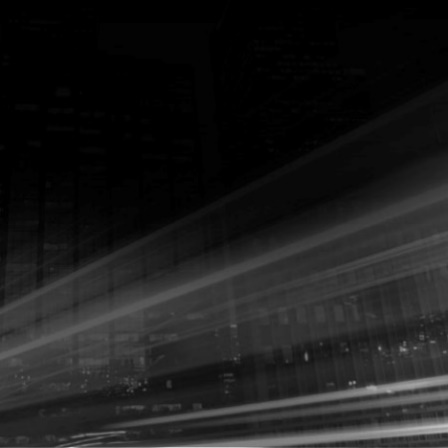 Data strewn across various locations
Sensitive company data
not controlled
IT disconnected from content but making decisions
Impact of Concern
Difficulty collaborating – work delays
Potential leaks 
(PR, legal, compliance)
IT inefficiency,  disruptions, bottlenecks
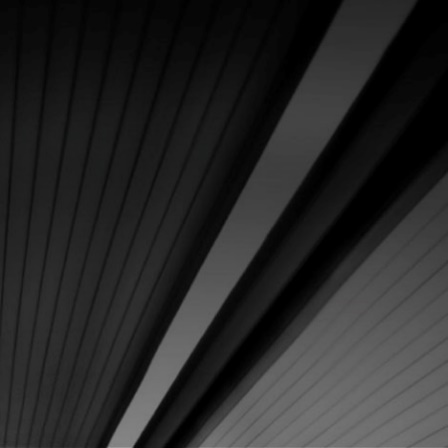 Responsible
Data Management
[Speaker Notes: Migration & Classification:
Content is located in multiple locations and out of company's control
Difficult to assess existing content's value
IT is disconnected from the content but responsible for making important decisions about it
Difficulty scoping migration projects
 
How can you efficiently manage corporate assets that are strewn across hard drives, un-managed cloud services, and email? 

Leaks, breaches, and delays can lead to legal issues, decreased productivity, and financial loss.

Other possible challenges:
Administration & Governance:
No standard corporate policies or adherence to standards
Users create havoc through too much privilege in Office 365 
It is difficult, manual and time consuming to check up on where users have done the wrong things
Some users want more control of how their sites are managed but I'm apprehensive to give them too much control
 
Compliance Enforcement:
Our Office 365 environment grows every year and it's difficult to keep visibility and control of it.
Sensitive company data not controlled  
My staff is too small to control every aspect of how Office 365 is managed
There are controls that I want or am required to keep in place that I lack the ability to enforce

The above concerns might result in the following impacts:
Difficulty collaborating 
Delays incurred due to limited access to data
Can't find important documents
IT inefficiency & service disruptions/bottlenecks
Multiple versions of data
Uncontrolled data means potential leaks (PR, Legal, Compliance)
Loss of competitive advantage
Break in business continuity
Workforce working in silos
Data is not migrated]
Responsible Data Management
Manage assets, compliance, and security like they really matter – because they do
Store and share with confidence
Promote cloud adoption
Quickly consolidate enterprise content from legacy systems to free up resources and improve content availability
Migrate from various siloes and unsecured locations (i.e. file shares, desktops, and online storages) to OneDrive for Business
Ownership
of content
Intelligent scanning and classification
Automation for 
admin efficiency
and self-service
Ability to scope migration projects
No unmanaged
employee storage
Easy scaling for business-needs
[Speaker Notes: AvePoint Online Services helps you gain control of your company’s data, by migrating from various siloed and unsecured locations, such as file shares, desktops, and online storages) to OneDrive for Business. The solution intelligently scans, classifies, and tags data during the migration process. In addition, AvePoint Online Services takes care of the document throughout the lifecycle, ensuring governance, compliance, and data control. 

The solution provides the following additional benefits:

Cloud Adoption:
Quickly consolidate enterprise content from legacy systems to free up resources and improve content availability
Consolidate and control strewn user content, or Migrate content to OneDrive for Business as a standalone or as a part of a broader Office 365 migration 
Ability to scope migration projects accurately
Promote cloud adoption and the values you derive from it
Improve productivity across the enterprise with increased collaboration
 
Administration & Governance:
Easily scale for business needs
Automation for admin efficiency
Minimize repetitive admin functions and enforce process compliance rather than just reacting to requests and fighting fires
Self-service for business agility
IT transforms into a business enabler by providing simple, self-service access to the most common SharePoint requests without giving too much power to users or expecting them to act like admins
Lower TCO than on-premises data storage
Eliminate the risk and hassle associated with un-managed employee storage and retention
Take control of how business documents are stored
 
Compliance & Enforcement:
Identify and maintain business ownership of content without giving inappropriate levels of privilege.
Built-in fault tolerance
Leadership can assess all data and analyze the value and risks associated with it]
Responsible Data Management
The solution
AvePoint Online Services (DocAve Online, Compliance Guardian Online, & Governance Automation Online) + OneDrive For Business
Migrate content to OneDrive for Business as a standalone, or as a part of a broader                       Office 365 migration
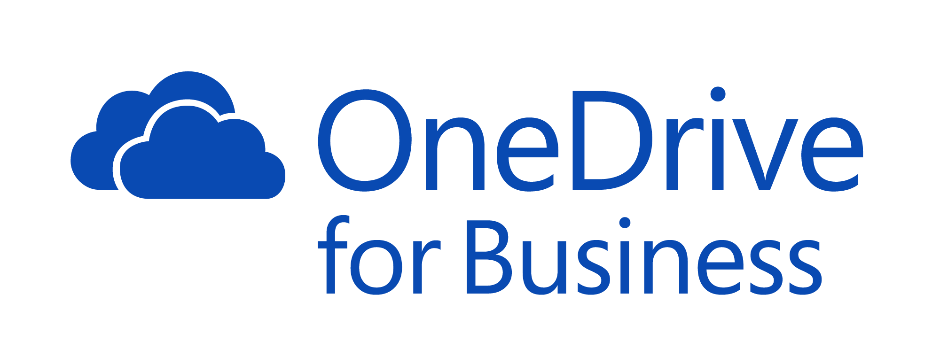 +
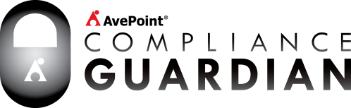 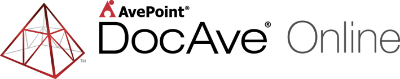 GOVERNANCE AUTOMATION ONLINE
[Speaker Notes: Providing simplified Office 365 administration, compliance, governance, and file share presentation.
AvePoint Online Services consists of:

DocAve Online – which provides item through platform level backup and restore capabilities for SharePoint Online, Exchange Online, and OneDrive for Business.

Compliance Guardian Online – which helps organizations ensure their web applications, websites, and cloud platforms such as SharePoint Online present and share content and information securely and within organizational guidelines. Without adding any additional infrastructure, minimize your risk of privacy violations, malicious threats, or unintended data leakage.

Governance Automation Online – Helps with the implementation of an extensible governance strategy that empowers users, is easy to maintain, and scales as your organization grows. By giving business owners oversight into provisioning as well as content and permissions management, your information architecture is developed according to how your business works.

OneDrive For Business (formerly SkyDrive Pro) is the Microsoft personal online storage space in the cloud, provided for users by their company. They can use it to store work files across multiple devices, share files, and edit Office documents with business colleagues in real time.]
Responsible Data Management-Case Study
CD Group
No remote accessibility to company information 
Sharing content via unsecured online storage,         e.g. Dropbox 
Why the solution worked
Office 365 and ServicePoint365 via DocAve hosted   on Azure
Company data on a single, secure location accessible by remote workers
Management of security settings and permissions to meet governance policies
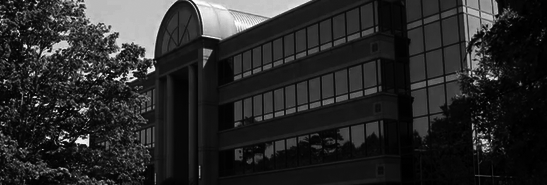 “We want to put as much information in our cloud environment as possible, and we  don’t want to be limited over concerns of not being able to control the security settings.“

Betsy Pope, Director, CD Group
Full case study: http://www.avepoint.com/resources/case-studies/CD-Group-Empowers/
[Speaker Notes: CD Group, Inc. is a full-service software and ERP consulting and managed services company. Approximately 50 percent of the company’s 150 employees telecommute from outside of the CD Group offices. Because of this, collaboration using the company’s previous technology resources was often a challenge. With business data stored in local file shares and communications occurring primarily through email, remote workers often did not have immediate access to the information they required and would turn to other means in order to share content with their co-workers, such as Dropbox.

DocAve Online, hosted on Microsoft Azure, is a Software-as-a-Service platform that empowers Cloud|AG to manage, protect, restructure, synchronize, and report on CD Group’s Office 365 environment. 
Group has enabled its geographically dispersed workers to collaborate more efficiently using Microsoft’s cloud collaboration solutions. The solution also enabled management of security settings and permissions across its SharePoint Online environment to meet organizational governance policies]
Smart Archiving
Common Concerns
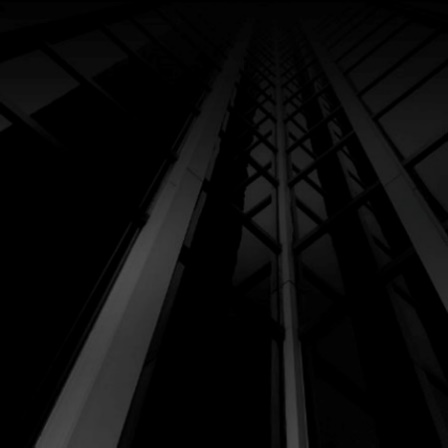 Too much data
in main data store
Difficulty to archive non-traditional data
Cold data in
high availability storage
Impact of Concern
Slow searches - delays in work
Not finding old data
Higher
storage costs
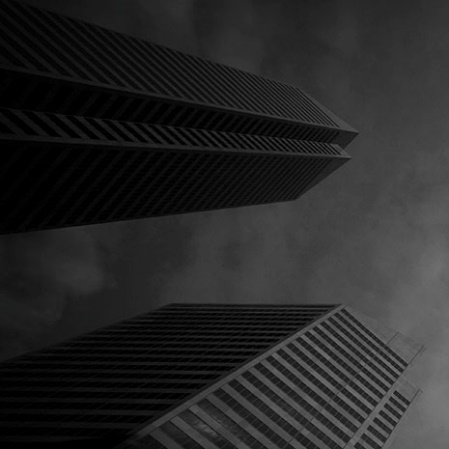 Smart
Archiving
[Speaker Notes: Archiving is about separating dormant from active data, so your team can access what they need quickly and efficiently. Stale data accumulates and collects dust, it slows search results, and consumes high-performance resources. How do you determine what to archive and when, while staying compliant with regulations?

You might face additional challenges:
Too much data in main data store
Searches are slow due to growing amounts of data
Difficult to determine what should be archived
May not be able to search archived data
Can’t easily archive data to align with legal requirements
Difficulty archiving site collections, newsfeed posts, metadata, and other untraditional media forms

These can result in the following impacts:
Higher costs for keeping cold dormant data in high availability storage
Legal complications 
Many man hours to sift through and determine what data should be archived
Data is rebuilt/recreated
Use wrong/stale information
Sensitive data is exposed to the wrong people]
Smart Archiving
Set the rules, and the solution automatically and intelligently controls the entire archiving process
Archive your way
Even if you haven’t made the move to the cloud, DocAve Archiver with StorSimple, offers you a scalable, hybrid cloud storage solution
Provide archiving services without eliminating access to archived resources
Improved
search results
Retrieving archived data from anywhere
Enabling users
to search in 
archived data
Adherence to 
legal requirements
Keeping active data on-premises
Pushing dormant data to Azure
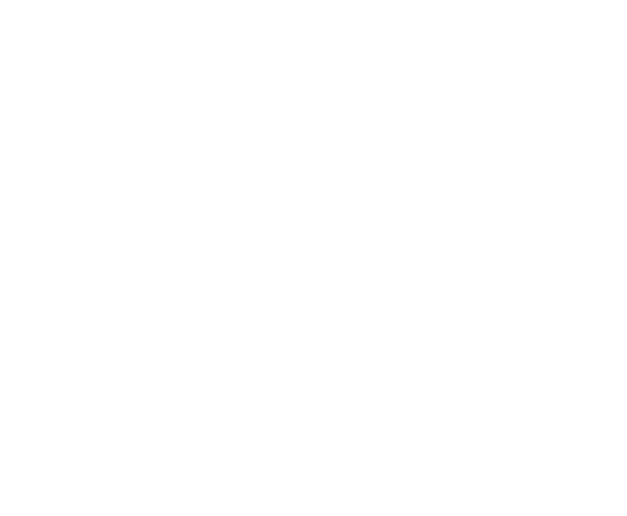 [Speaker Notes: With DocAve Archiver, you set the rules, and the solution automatically and intelligently controls the entire archiving process. Give users the ability to search and retrieve archived data from anywhere.

Take control of the data and content that really should be archived
Provide archiving services without eliminating access to archived resources
Improve performance and search results
Establish archiving policies to automatically trigger based on specific criteria
Ability for anyone to search and retrieve archived data 
Enhanced discoverability with custom metadata identifiers
Reduce costs by archiving cold dormant data to Azure
Establish archive approval processes for archiving or deleting content 
Maintain immutable copies of archived SharePoint content and newsfeed posts 
Adhere to legal requirements]
Smart Archiving - Solution
DocAve Archiver + StorSimple
Take control of the data and content that really should be archived
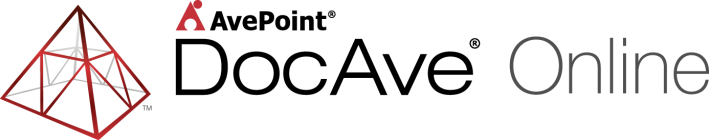 +
StorSimple
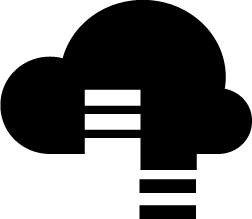 [Speaker Notes: DocAve Archiver is the industry’s first truly seamless, business rule aware, granular archiving solution with full text index, federated search, tiered storage management, and backup and recovery support. 

StorSimple from Microsoft is a hybrid online cloud storage service for enterprises designed to reduce costs and improve data protection.]
Smart Archiving - Case Study
Lauren
Exponential data growth and scalability

Why the solution worked
DocAve Archiver, DocAve Administrator, DocAve Auditor, Microsoft SharePoint
Policies to archive older versions of documents in a more cost-effective outside storage
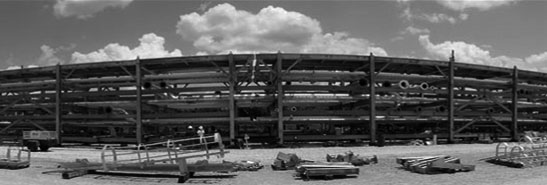 “End-users can still access all content from SharePoint, but they remain unaware of what is stored inside SharePoint and what is archived through DocAve. DocAve provided solutions to ward off any potential governance and infrastructure management challenges…“

Richard Rutherford, Database and SharePoint Administrator, Lauren
Full case study:  http://www.avepoint.com/resources/case-studies/Lauren-EC
[Speaker Notes: Lauren provides engineering, procurement and construction services throughout a variety of heavy-industrial markets, employing more than 1,000 individuals throughout 39 states. In order to efficiently manage the large amount of documentation associated with each project, the company adopted SharePoint. With rapid growth and adoption of SharePoint came several challenges that would need to be addressed, storage being one of them. Since all documentation for construction projects was managed through SharePoint, it was certain that data would grow throughout the environment at exponential rates. Utilizing SharePoint’s versioning features would cause data to grow even faster and the SharePoint content database would quickly surpass Microsoft-recommended storage limits for optimal performance. 
In order to scale for the future, Lauren implemented DocAve Archiver. Administrators set up a rule to only store five versions of a document in SharePoint and archive all additional versions outside of SharePoint on more cost-effective storage using DocAve, which would also compress the archived data to allow further growth. They were able to archive several megabytes of content for one project site, while the site was only 30 MB. End users were still able to access all the content from SharePoint, while they were unaware of what was stored inside SharePoint and what was archived through DocAve.]
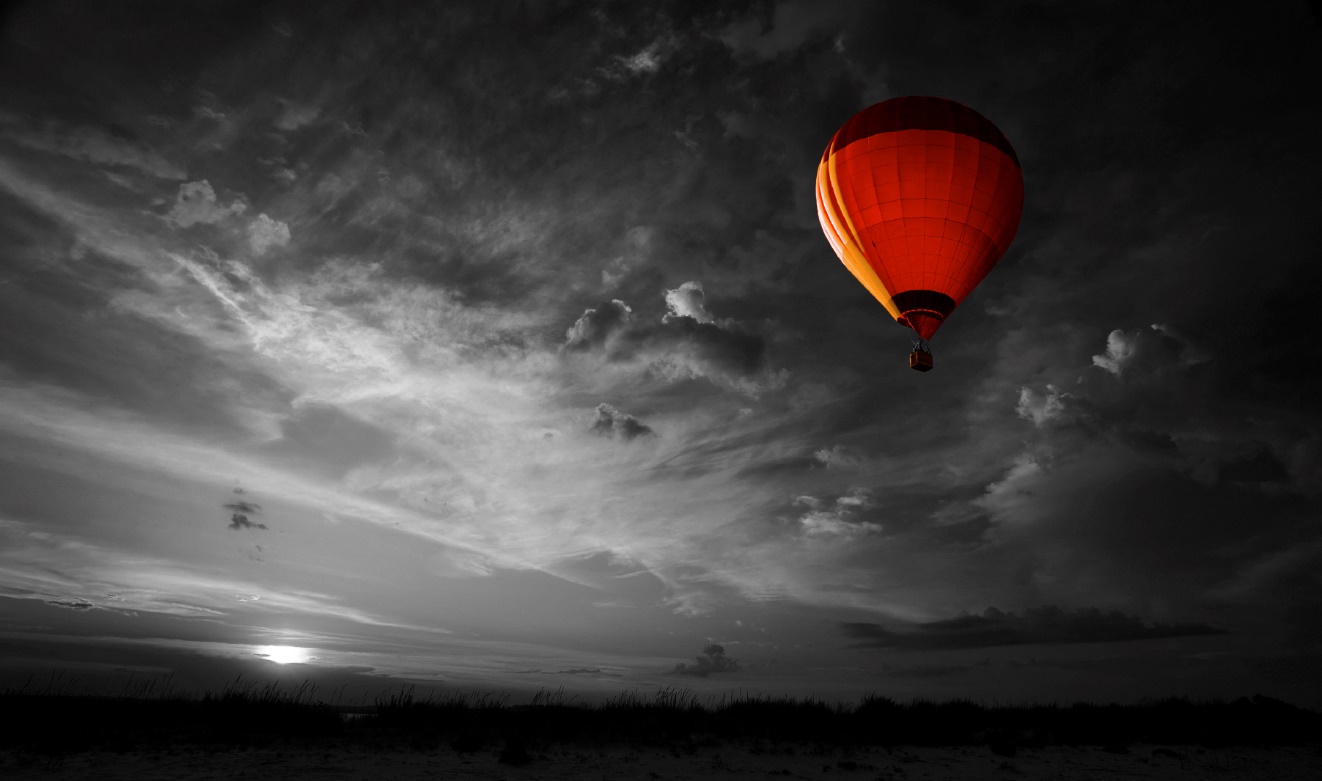 Now is the time to let the cloud work for you
AvePoint Solutions for Office 365
with Microsoft Azure
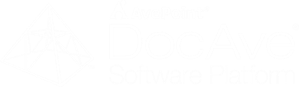 [Speaker Notes: Take control of your business data - from information migration and compliance to administration and governance.

Now is the time to let the cloud work for you.]
Call to Action
Learn More About AvePoint Solutions for Office 365 & Azure
Try It Now with a Free 30 Day Trial
http://www.avepoint.com/cloud/management
http://www.avepoint.com/demo-request
(201) 793-1111